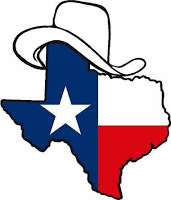 TX SET
Update to RMS
October 10, 2017
August and September 2017 Meeting
ChangeControl2017_807_New
Updates the language in the CW1 Reject Reason code for 814_09 and 814_12 to support NPRR778, Modifications to Date Change and Cancellation Evaluation Window.—Vote 
ERCOT Flight Update
2018 Market Flight Test Flight Schedule Review--Vote
MOU01 Script Updated
Discussion Items
Language Update—Vote
Texas SET Working Group Procedures 
Texas SET Implementation Guides Change Control Process 
820_02, Bank Transaction Remarks—Additional Example Added
RMS Assignments
NPRR839, Clarification of ERCOT Forwarding of Consumption and Other Data and Impact Analysis—Vote 
RMG Safety NET Timelines—RMGRR Under PUCT Staff Review
Market Testing NPRR778, Modifications to Date Change / Cancellation Evaluation Window--Script Review and Consensus
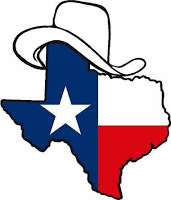 Next Meeting October 19, 2017Joint TDTMS / TX SETAny questions?
TX SET
3